ПРОГНОЗУВАННЯ: теоретико-методологічні засади
к.політ.н. Н.В.Лепська
ПЛАН
1. Прогнозування: практична необхідність та сучасний стан.
2. Що таке «прогноз» і «прогнозування»? Аналіз категорій.
3. Форми конкретизації наукового передбачення.
4. Відмінності прогнозування, передбачення та планування.
5. Функції прогнозу та принципи прогнозування.
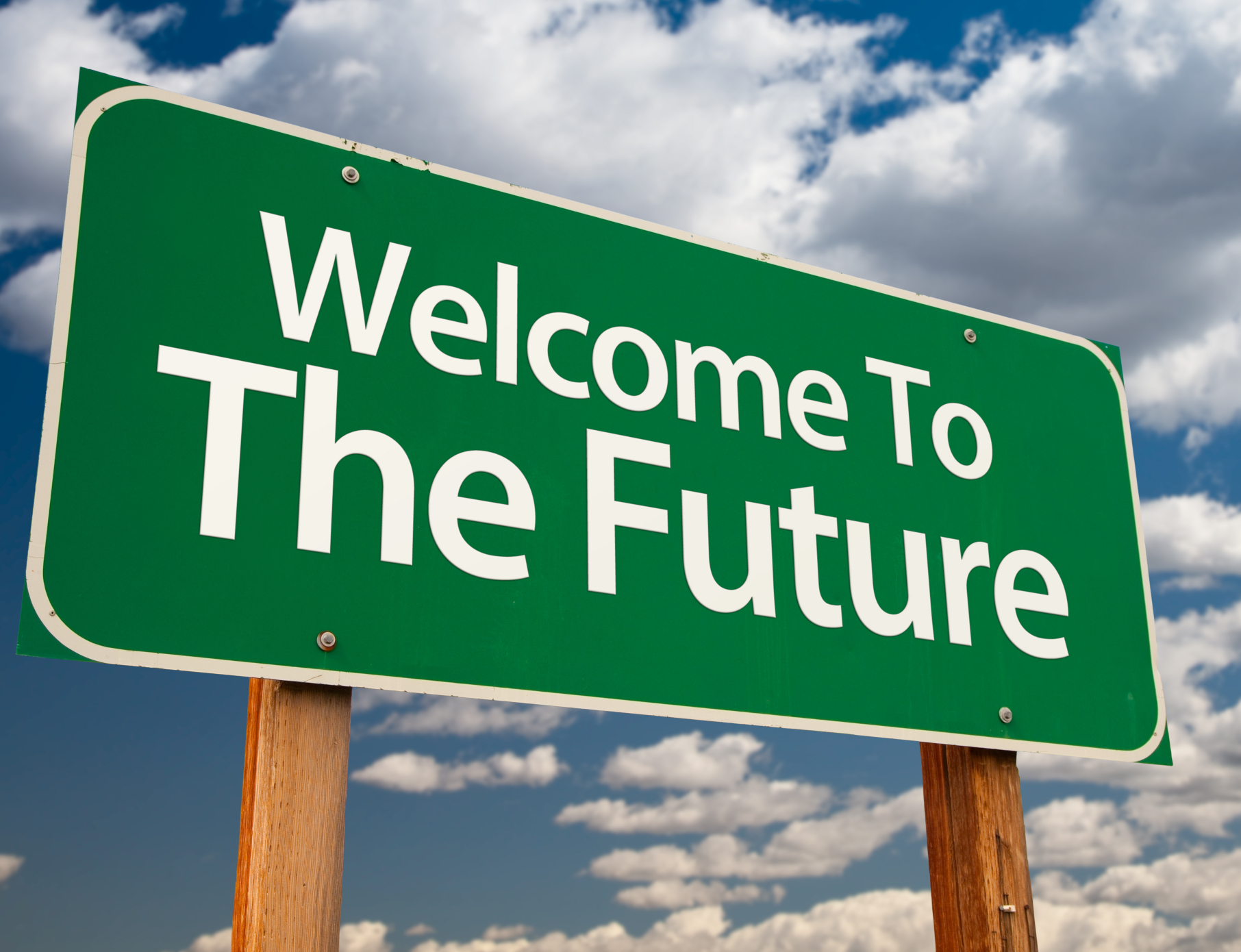 Глобалістика -  галузь наукових знань, яка займається дослідженням глобальних проблем сучасності
Альтернативістика - галузь дослідження майбутнього, що охоплює можливі шляхи переходу від існуючої до альтернативної світової цивілізації, здатної подолати глобальні проблеми сучасності на основі «чистої» енергії (енергія Сонця та її похідні), сталого розвитку в сенсі відновлення порушених геобалансів, демілітаризації, екологізації та гуманізації суспільства; метод прогнозування, який заснований на побудові кількох можливих (альтернативних) сценаріїв розвитку подій у майбутньому.
Прогностика - наукова дисципліна про закони прогнозування теорію і методику розробки прогнозів 
Футурологія - галузь наукових знань, що досліджує перспективи розвитку людства.
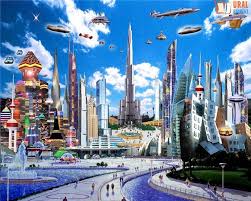 ЧИ Є ФУТУРОЛОГІЯ НАУКОЮ?
«Футурологія той вундеркінд, який ще у дитячому візочку намагається говорити, і одразу мудро і достойно… У футурології немає ані власних наукових парадигм, ані теорій,  однак вона намагається передбачити майбутнє, і передбачення майбутнє її єдине заняття»
			Станіслав Лем
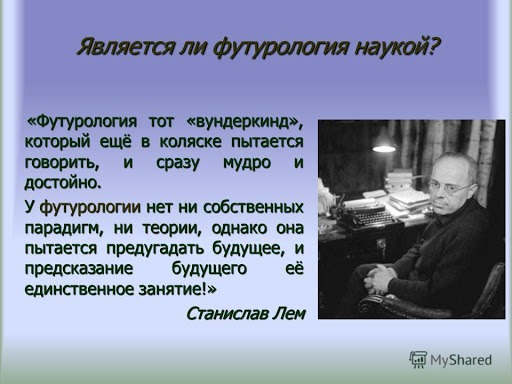 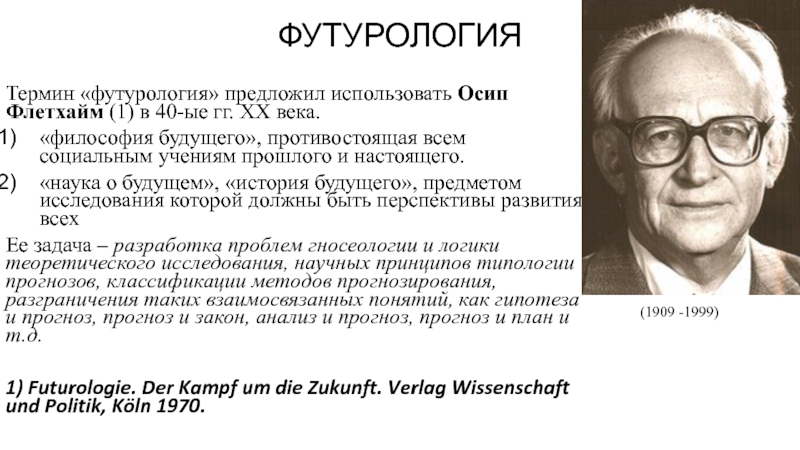 ФУТУРОЛОГІЯ (futurum – майбутнє, logos – вчення, знання) – наука про майбутнє
Вперше введено у 1943 р. німецьким соціологом  Йосипом Флехтгеймом як термін для позначення «філософії майбутнього», що протистоїть усім соціальним вченням минулого і теперішнього,  як допоміжної науки воєнної стратегії, яка розглядалась як наука, вільна від будь-яких ідеологічних і утопічних доктрин
В 60-ті ХХ ст. термін поширився у значенні «історії майбутнього» і «науки про майбутнє»
В сучасних умовах категорія «футурологія» використовується як синонім комплексу соціального прогнозування та прогностики, «футурологія політики» як синонім «політичної прогностики»
ФУТУРОЛОГІЯ – найширше інтегруюче поняття, яке об'єднує теоретичні і прикладні дослідження майбутнього соціального і політичного розвитку держав і народів
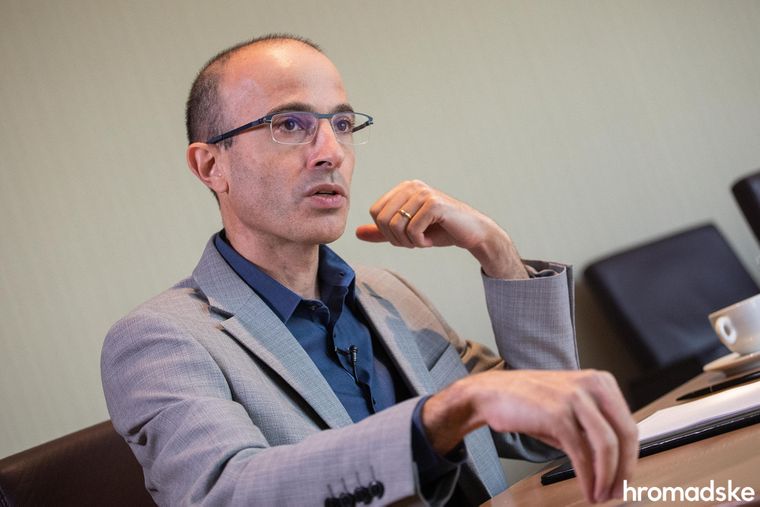 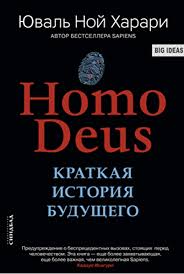 Ми думаємо про наступні десятиліття та запитуємо себе: з якими викликами зіткнеться людство? Думаю, нам загрожують три найбільші проблеми: велика ядерна війна, кліматичні зміни та екологічний колапс загалом, загроза некерованих технологій, таких як біотехнології та штучний інтелект. З усіх цих загроз остання найскладніша.
Навіть якщо якась одна держава скаже: штучний інтелект — нісенітниця, це не зупинить прогрес. Тому що уряд цієї країни не зможе контролювати те, що роблять уряди інших країн. А інші країни продовжуватимуть свої дослідження, і тій країні доведеться відхилити власну пропозицію — ніхто не захоче залишатися позаду.
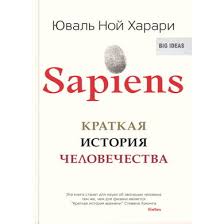 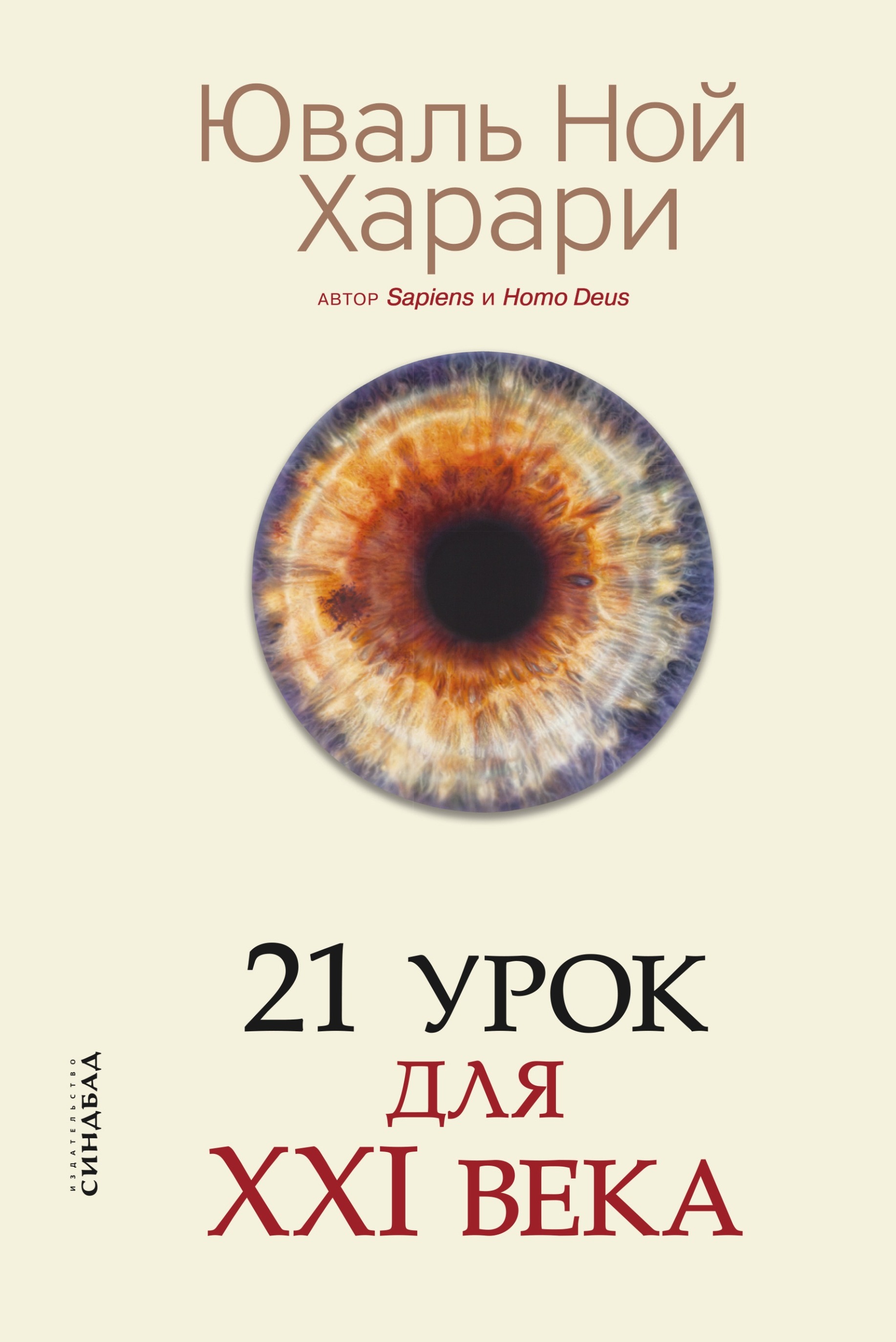 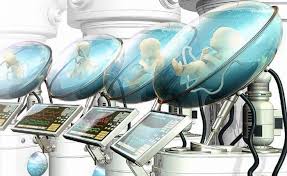 В основі прогнозування – 3 взаємодоповнюючі джерела інформації про майбутнє:
 оцінка перспектив розвитку майбутнього стану прогнозованого явища на основі досвіду, частіше всього за допомогою аналогії з достатньо добре відомими схожими явищами і процесами
умовне продовження у майбутнє тенденцій, закономірності розвитку яких у минулому і теперішньому достатньо добре відомі (екстраполяція)
модель стану у майбутньому того чи іншого явища, процесу, побудована відповідно очікуваним або бажаним змінам ряду умов, перспективи розвитку яких достатньо відомі
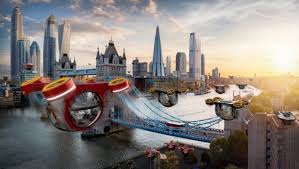 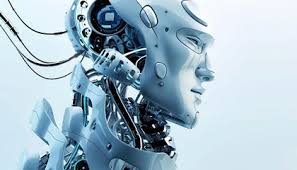 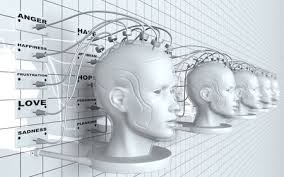 Прогноз = «про» + «гнозис» – передбачення, провісництво (предсказание, предвидение), завбачення (провидение)
«Провісництво» (передречення) – судження про стан суб'єкта або об'єкта в майбутньому, яке базується на логічних умовиводах
«Передбачення» – судження про стан суб'єкта або об'єкта  в майбутньому, яке базується на пізнанні закономірностей їх розвитку 
Антиципація – здатність системи в тій або іншій формі передбачувати розвиток подій, явищ, результатів дій; здатність людської свідомості до випереджального відображення дійсності, коли свідомість досліджує у формі ідеальної моделі ситуації, яких ще не існує або які ще не доступні досвіду та перевірці
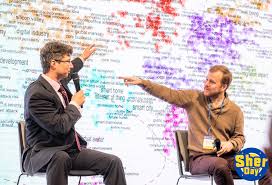 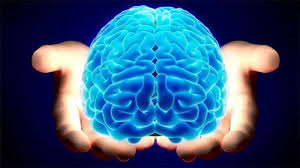 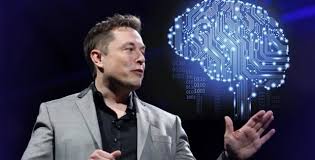 Існує 3 форми передбачення:
Наукове - результат наукової теорії, який будується на основі виявлених науковими методами закономірностей розвитку природи, суспільства, мислення (прогноз погоди, розвитку країни …)
Ненаукове - базується на нереальних, фантастичних взаємозв'язках (гадання, ясновидіння, пророцтва Нострадамуса …); маніпулювання свідомістю і поведінкою людини; пророцтва за своєю сутністю є винятковими, з претензіями на абсолютність, незмінну достовірність
Емпіричне передбачення - базується на повсякденному досвіді людей (народні прикмети …)
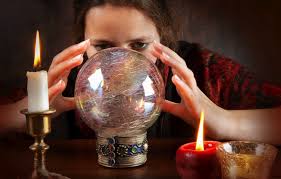 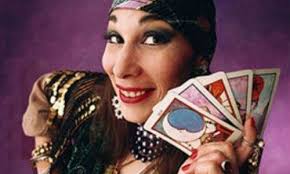 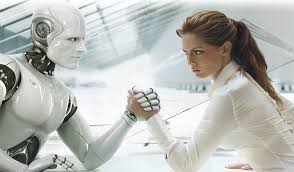 НАУКОВЕ ПЕРЕДБАЧЕННЯ МАЄ 3 ФОРМИ:
ГІПОТЕЗА – наукове припущення, яке висувається для пояснення якогось явища і яке вимагає підтвердження (оцінки) на досвіді і теоретичного обґрунтування для того, щоб стати достовірною науковою теорією; припущення про те, що щось може відбутися, а може й не відбутися. На рівні гіпотези, як правило, надаються якісні характеристики про розвиток досліджуваного об’єкта, загальні його закономірності та риси
ПРОГНОЗ - науково обґрунтоване судження про можливий стан об’єкта в майбутньому та/або про ймовірні альтернативні шляхи і терміни їх реалізації; порівняно з гіпотезою має більшу визначеність, містить не тільки якісні, але вже і кількісні характеристики; вислів про раніше невідоме становище речей, яке отримуємо в рамках наукової теорії як підсумок на основі висновку з вже відомих або обґрунтованих припущень
ПЛАН – постановка чітко визначеної мети і передбачення конкретних детальних подій досліджуваного явища або об'єкта
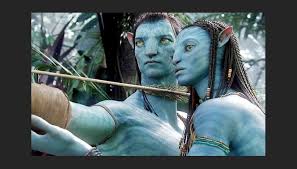 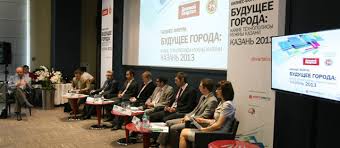 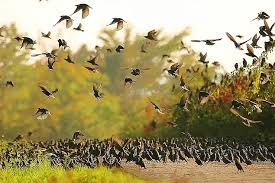 РІВНІ КОНКРЕТИЗАЦІЇ СОЦІАЛЬНОГО НАУКОВОГО ПЕРЕДБАЧЕННЯ:
ПЕРЕДЧУТТЯ – як психофізичне / біологічне явище, притаманне усім живим вищим організмам і як соціальне явище, яке знаходить відображення і втілення в житті багатьох людей та пов'язано з очікуванням ймовірних подій; часто на рівні інтуїції та підсвідомості
ЗДОГАД– притаманне тільки людині – як різновид інтелектуальної діяльності, як роздуми про майбутнє на основі особистого досвіду, уявлення про свою майбутню професію тощо
КОНКРЕТНЕ НАУКОВЕ ПЕРЕДБАЧЕННЯ – як логічний висновок про перспективи розвитку певного явища, що виводиться із його закономірностей, коли відомі причини його виникнення і функціонування і хід розвитку представлений як певний алгоритм
Вища форма наукового соціального передбачення – КОМПЛЕКСНЕ – визначення сукупності майбутніх змін, які очікуються в межах всього суспільства, людства
КВАЗІПЕРЕДБАЧЕННЯ – реконструкція минулого за певними фрагментами, артефактами
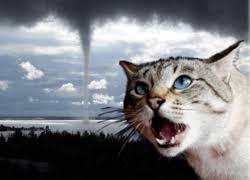 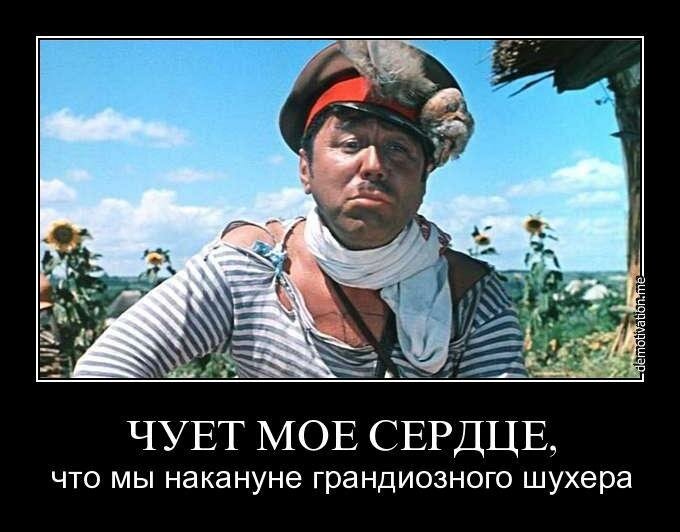 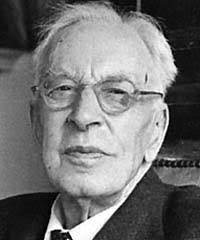 РЕТРОПРОГНОЗУВАННЯ – альтернативна історія, контрфактична історія, кліометрика, експериментальна історія,  ретроальтернативістика
Один із засновників – Арнольд Тойнбі (1889 -1975) – поставив мисленевий експеримент для уточнення ролі особистості Олександра Македонського
Сучасний ретропрогнозист – Нобелівський лауреат премії з економіки (1993), автор т.зв. Нової економічної історії Роберт Фогель (1926 – 2013) – найбільш відомі його дослідження моделі економіки США ХІХ ст (про збереження економіки рабства на Півдні та про відсутність залізничного будівництва на Півночі) 
Альтернативна історія – історія, що розглядається як результат оптимізуючого вибору; вона аналізує поведінку людей, які обирають найкращий варіант з доступних їм альтернатив; моделюються ті варіанти розвитку, що не здійснилися; вибір шляху розвитку визначається не тільки свідомими діями людей, а й суто випадковими обставинами
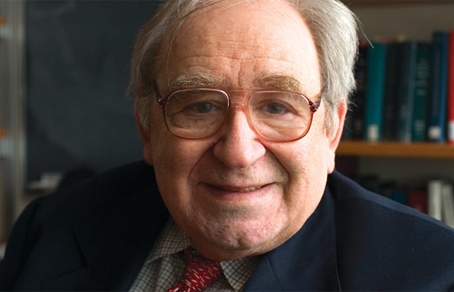 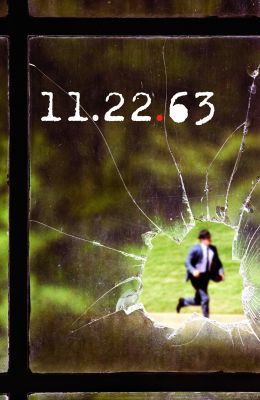 МЕТА РЕТРОПРОГНОСТИКИ – давати прогнози альтернативних варіантів розвитку тих або інших історичних подій та оцінювати ймовірність різних їх результатів (включаючи й той варіант, що не здійснився)
ОБ'ЄКТ ДОСЛІДЖЕННЯ РЕТРОПРОГНОСТИКИ – біфуркаційні точки історії – ті моменти, в яких відбувається вибір якісно різних альтернатив, зміна історичного потоку з довготривалими наслідками (х/ф «11.22.63»)
!!! Погляд на історію як на ланцюг ймовірнісних подій, де перехід від однієї ланки до іншої відбувається внаслідок свідомого або випадкового вибору, має велике евристичне значення -  отримується нове знання про співвідношення випадкового та закономірного в різних видах історичної динаміки (політичної, культурної, соц.-економічної …)
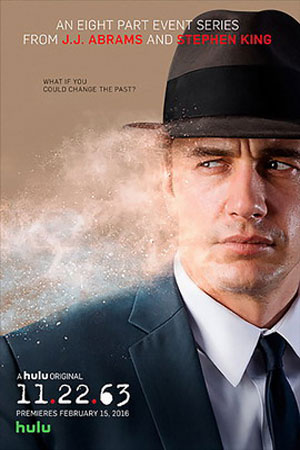 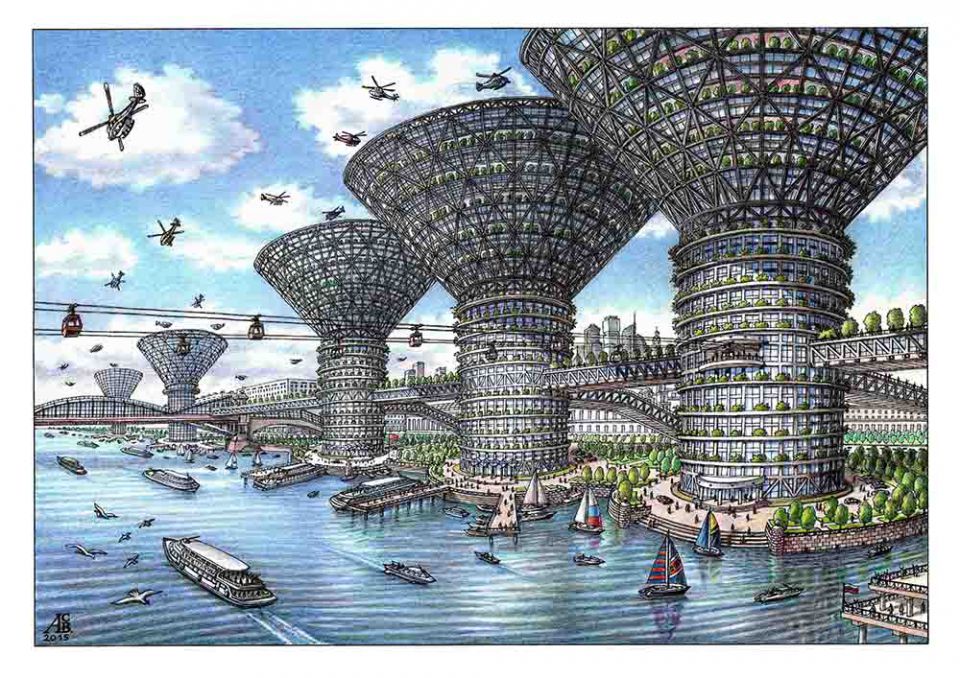 ПРОГНОЗ МАЄ ЗАДОВОЛЬНЯТИ ТАКИМ ВИМОГАМ:
На момент висловлювання неможливо однозначно визначити його істинність або хибність, оскільки прогноз стосується явища, яке не спостерігається
Має містити вказівку на просторовий та часовий інтервал, в межах якого відбудеться прогнозована подія
На момент висловлювання необхідно мати в арсеналі методи, за допомогою яких можна оцінити точність та надійність прогнозу (методи верифікації)
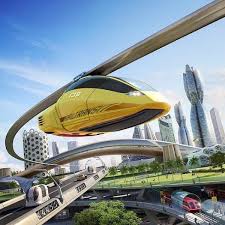 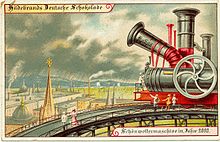 Політичний прогноз завжди покликаний вирішувати проблеми, що постають як перешкоди для політичного розвитку
Базується на критичному аналізі конкретних ситуацій сьогодення, тому може виступати як рекомендація щодо виправлення напрямків політичного розвитку через побудову моделей майбутнього
Прогноз – не програма дій і не точне відображення майбутнього, у ньому не може бути опису чітких вимірів майбутнього!!!
Політичні прогнози мають стратегічний і рекомендаційний характер, виступаючи одним із засобів свободи вибору діяльності в рамках багатоваріантної складної системи політичного життя!!!
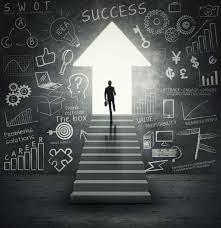 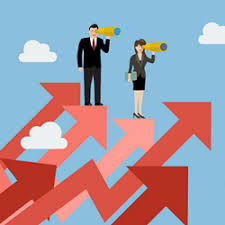 Планування/план – проекція людської діяльності в майбутнє задля досягнення поставленої мети, перетворення інформації про майбутнє в конкретні директиви для цілеспрямованої діяльності
Програмування/програма -  встановлення конкретних заходів для реалізації планів
Проектування/проект – створення конкретних образів майбутнього, конкретних деталей розроблених програм
Стратегування – спосіб багатовимірного управління розвитком, заснований на баченні та осмисленні довгострокової перспективи, місії, цінностей, ресурсів, ризиків тощо
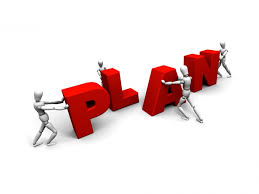 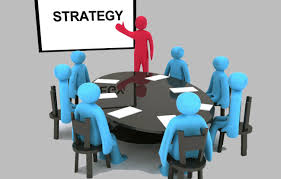 ПРОГНОЗ vs ПЛАН
Загальне: 1) соціальна функція, розроблюються для кращого задоволення потреб населення з метою покращення умов життя людей; 2) це продукт духовної діяльності людей, результат передбачення; 3) методологічна спільність – часто розроблюються однаковими методами
Відмінності: 1) план носить директивний характер, прогноз – рекомендований; 2) в розробці плану передує прогноз; 3) прогноз багатоваріантний, а план – ні.
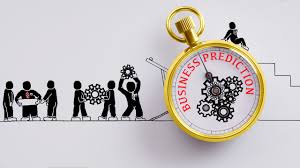 ПОЛІТИЧНИЙ ПРОГНОЗ – науково обґрунтовані судження про можливі стани політичної системи (або окремих її об’єктів/суб’єктів) в майбутньому та/або про ймовірні альтернативні шляхи і терміни їх реалізації, що тісно пов’язано з можливістю оперативної реакції на них у вигляді політичних рішень. 
ПОЛІТИЧНЕ ПРОГНОЗУВАННЯ – процес розробки прогнозів; спеціальне наукові дослідження конкретних явищ і процесів, станів, подій, у підсумку яких з одних, вже відомих даних про минуле і теперішнє, отримують нове знання про можливі стани об'єкту в майбутньому
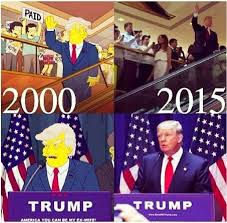 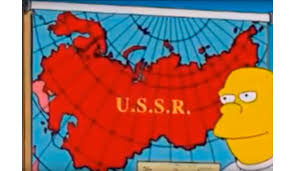 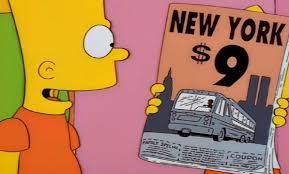 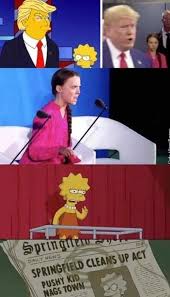 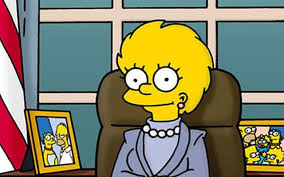 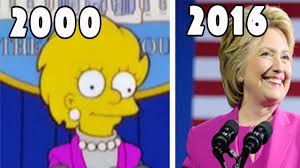 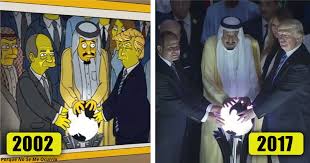 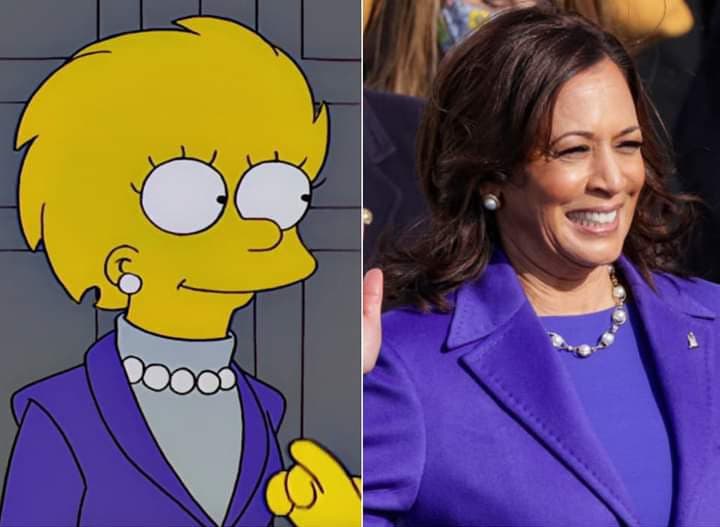 СУБ'ЄКТИ ПОЛІТИЧНОГО ПРОГНОЗУВАННЯ – спеціалізовані органи держ. управління, політичні партії, громадські об'єднання, наукові установи, аналітичні центри тощо, окремі особи, що здійснюють розробку прогнозів
ОБ'ЄКТИ ПОЛІТИЧНОГО ПРОГНОЗУВАННЯ – в межах окремої держави політична система і всі її компоненти (політичні інститути, політичний процес з акцентом на майбутніх подіях, політичні відносини, політичні курси), а в межах мегарівня політики – світова система політичних відносин та процесів, - тобто загалом усе,  на що спрямована пізнавальна та практична діяльність суб'єкта прогнозування
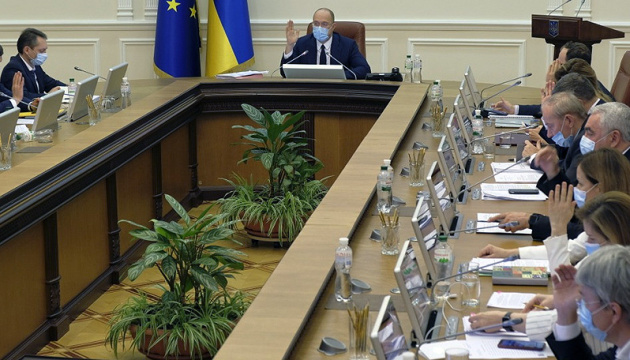 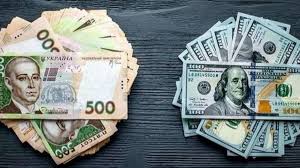 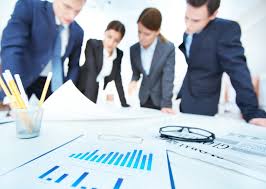 ФУНКЦІЇ ПРОГНОЗУ
ІНФОРМАЦІЙНО-ЕВРИСТИЧНА – п. містить інформацію про об'єкти прогнозування, пояснює причини осн тенденцій їх розвитку, стимулює пошук нових рішень, прагнення досліджувати нові варіанти моделей політ дій, коректувати їх 
ІНТЕГРАТИВНА – у п.  поєднується субстанціональний зв’язок 3х часових вимірів сусп. політ буття: минулого, сучасного і майбутнього (Августин: «Неточно висловлюються про три часи, коли кажуть: минуле, сучасне і майбутнє, а було б точніше, здається, говорити так: сучасне минулого, сучасне майбутнього», У. Черчиль: «Якщо сучасне намагається судити минуле, то воно втрачає майбутнє»)
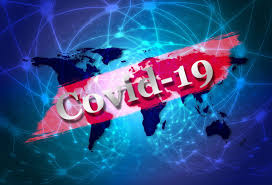 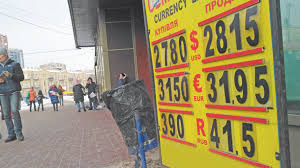 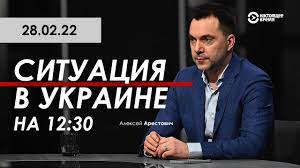 СИСТЕМНО-АНАЛІТИЧНА – на основі п. розкриваються системні зв'язки і взаємодія політ інститутів, передбачаються процеси організації та самоорганізації у розвитку об'єктів п.
УПРАВЛІНСЬКА – п. є основою для управлінських рішень
ПСИХОЛОГІЧНА – п. є засобом підготовки свідомості людей до появи чогось нового, до майбутнього, щоб з максимальним ефектом використовувати його досягнення
ФУНКЦІЯ ПІДВИЩЕННЯ ПОЛІТИЧНОЇ АКТИВНОСТІ особи, соц груп, націй тощо – політ прогнози розкривають суб'єктам політ процесу перспективи реалізації їхніх інтересів, задоволення потреб, що слугує стимулом до політ активності (К. Ясперс: «Прогноз ніколи не буває нейтральним. Вірний чи невірний, прогнозуючий аналіз неминуче спонукає до дії.  Те, що людина вважає можливим, визначає її внутрішнє ставлення та поведінку»)
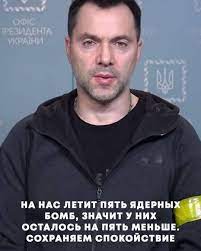 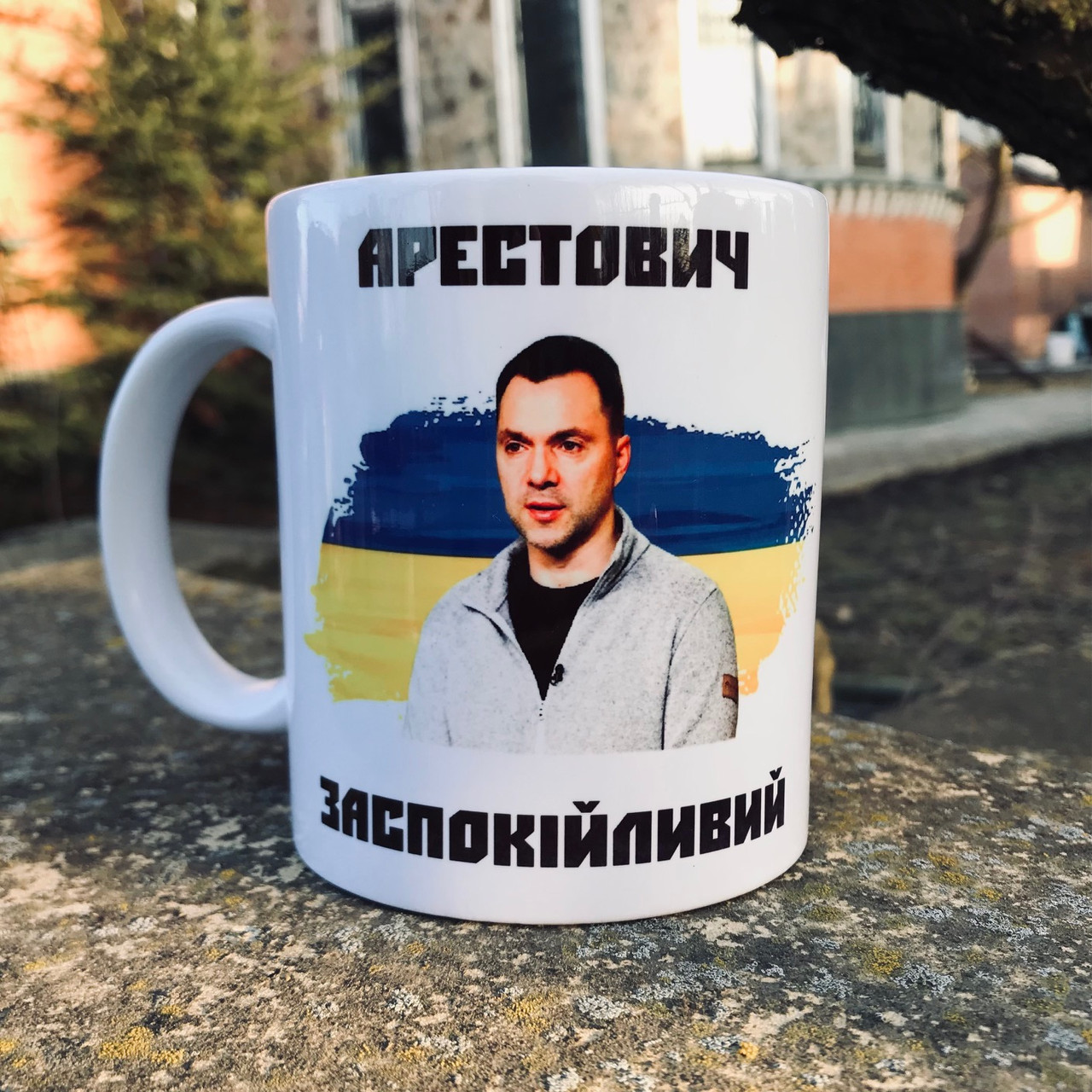 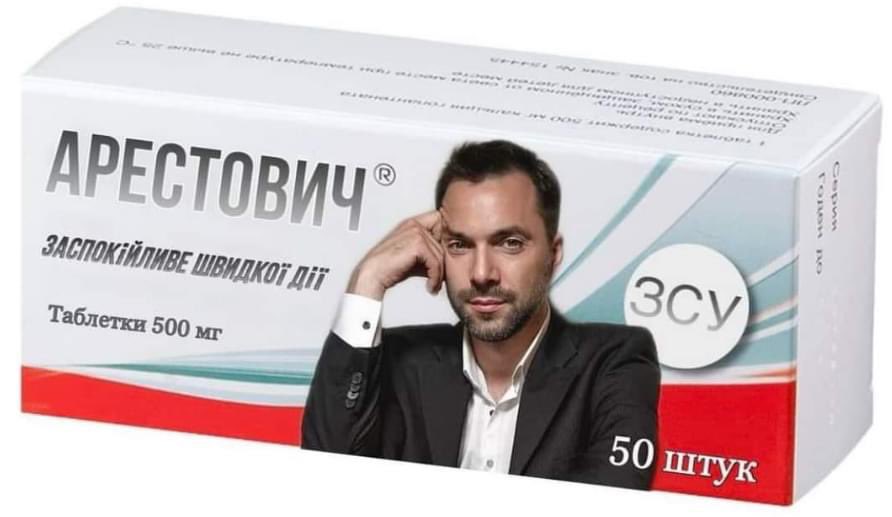 ПРИНЦИПИ ПОЛІТИЧНОГО ПРОГНОЗУВАННЯ
1. АЛЬТЕРНАТИВНОСТІ 
пов’язаний з з можливістю розвитку політичного життя і його окремих ланок за різними траєкторіями за умови різних взаємозв'язків і структурних відносин
альтернативність не можна плутати з ймовірністю. Ймовірність – міра підтвердження прогнозу, який заснований на достовірному знанні законів, а також початкових і кінцевих умов. Альтернативність же виходить з передбачення можливих якісно різних варіантів розвитку політичних подій (як мінімум 3 варіанти: оптимістичний, песимістичний, реалістичний)
головне завдання реалізації даного принципу  - відокремити ті варіанти, які можливо здійснити, від тих, які за цих умов не можуть бути реалізовані (утопічні)
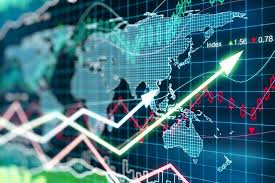 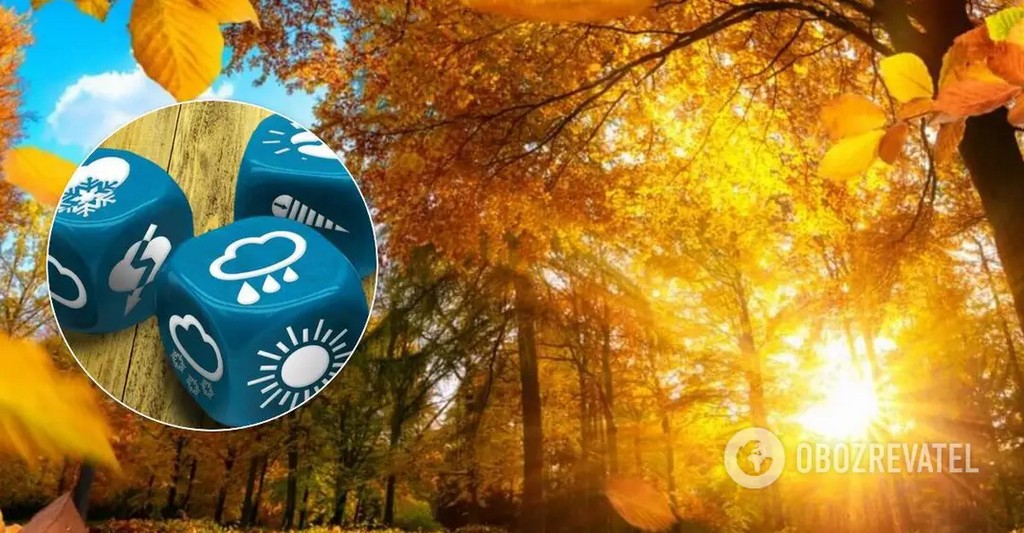 2. СИСТЕМНОСТІ 
політика розглядається як єдиний об'єкт і водночас сукупність відносно самостійних напрямів
принцип дає змогу:  1) отримати цілісну модель досліджуваного об'єкта в усій сукупності його прямих і зворотних, ієрархічних та координаційних зв'язків 2) визначити і виокремити його основні системні ознаки (елементний склад, структур, мету, зміст, функціонування, способи реалізації
важливі вимоги: 1 ) вихід за межі старої системи, долання стереотипів 2) одночасне врахування історичного досвіду і традицій конкретного суспільства та врахування загального цивілізаційного досвіду
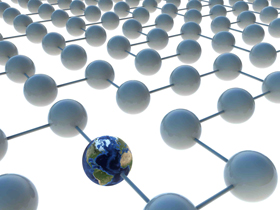 3. БЕЗПЕРЕРВНОСТІ ПРОГНОЗУ
безперервне коректування прогнозних розробок у міру надходження нової інформації
контроль за домінуванням певних тенденцій у розвитку політичної ситуацій та політичних подій
цей принцип дозволяє з більшою точністю передбачати настання політичної події і т.п. саме через постійне надходження нової / додаткової інформації
принцип передбачає гнучке реагування та процедуру проміжного огляду, що дозволяє модернізувати прогноз, здійснюючи перевірку джерел
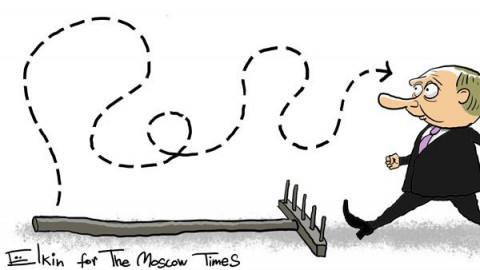 4. ВЕРИФІКАЦІЇ ПРОГНОЗУ
спрямований на визначення достовірності, точності та обґрунтованості виробленого прогнозу
основні способи верифікації:
перевірка отриманих результатів повторними або паралельними дослідженнями
зіставлення вихідних положень з реальною політ ситуацією
паралельне розроблення прогнозу методом, відмінним від первісного
виявлення і врахування джерел можливих помилок
опитування експертів з тієї галузі, що стосується прогнозу
опосередкована верифікація прогнозу шляхом його зіставлення з прогнозами, отриманими з інших джерел інформації
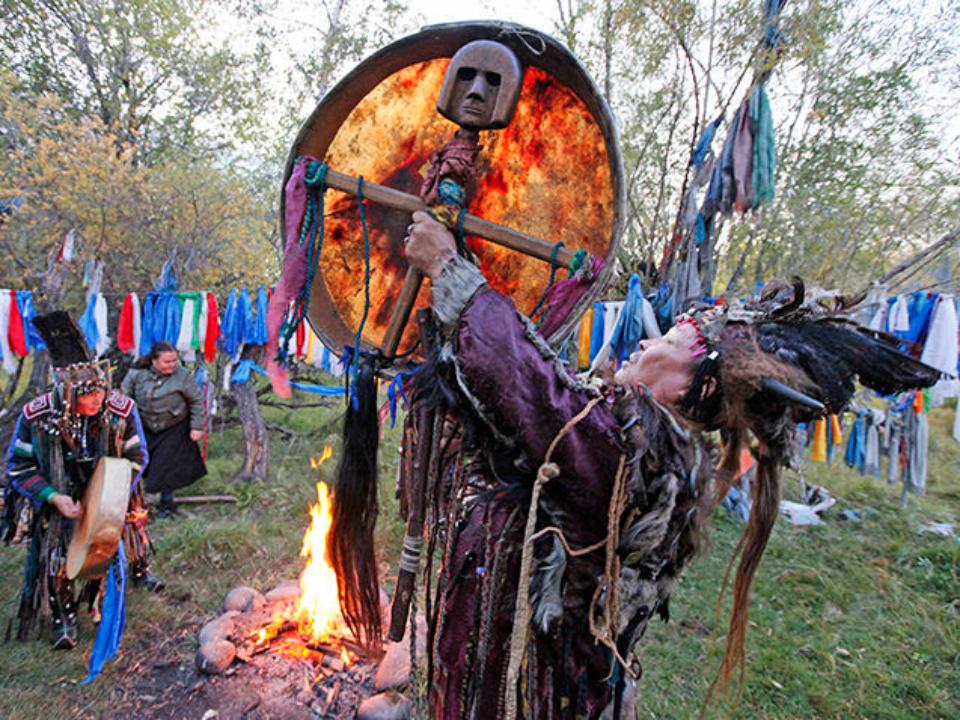 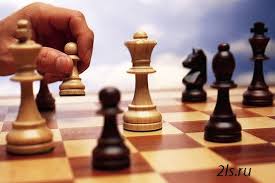 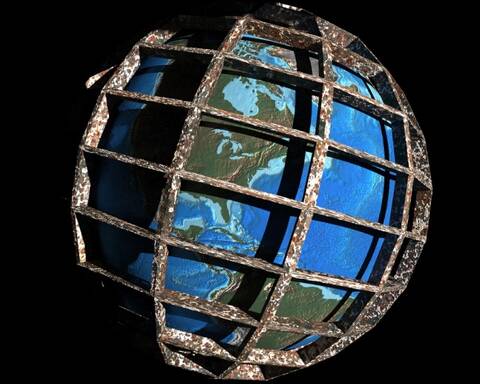 5. СИНЕРГЕТИЧНИЙ ПРИНЦИП
синергетика (спільний, узгоджено діючий) – галузь наукового знання, в якій засобом міждисциплінарних досліджень виявляються закономірності самоорганізації, становлення стійких структур у відкритих системах
соціосинергетика стосовно суспільства; в основі – філософія нестабільності
дає змогу: 1) зрозуміти ілюзорність поглядів на суспільство як на цілковито підконтрольне владі, що існує виключно в плані однозначних управлінських впливів 2) подолати стійкі стереотипи, сформовані минулим досвідом і перенесені в сучасне (замість лінійного мислення – нелінійне сприйняття системи) 3) врахування 2х необхідних протилежних підвалин суспільства – позитивно-творчої та ентропійної (розсіювальної) з деструктивним впливом
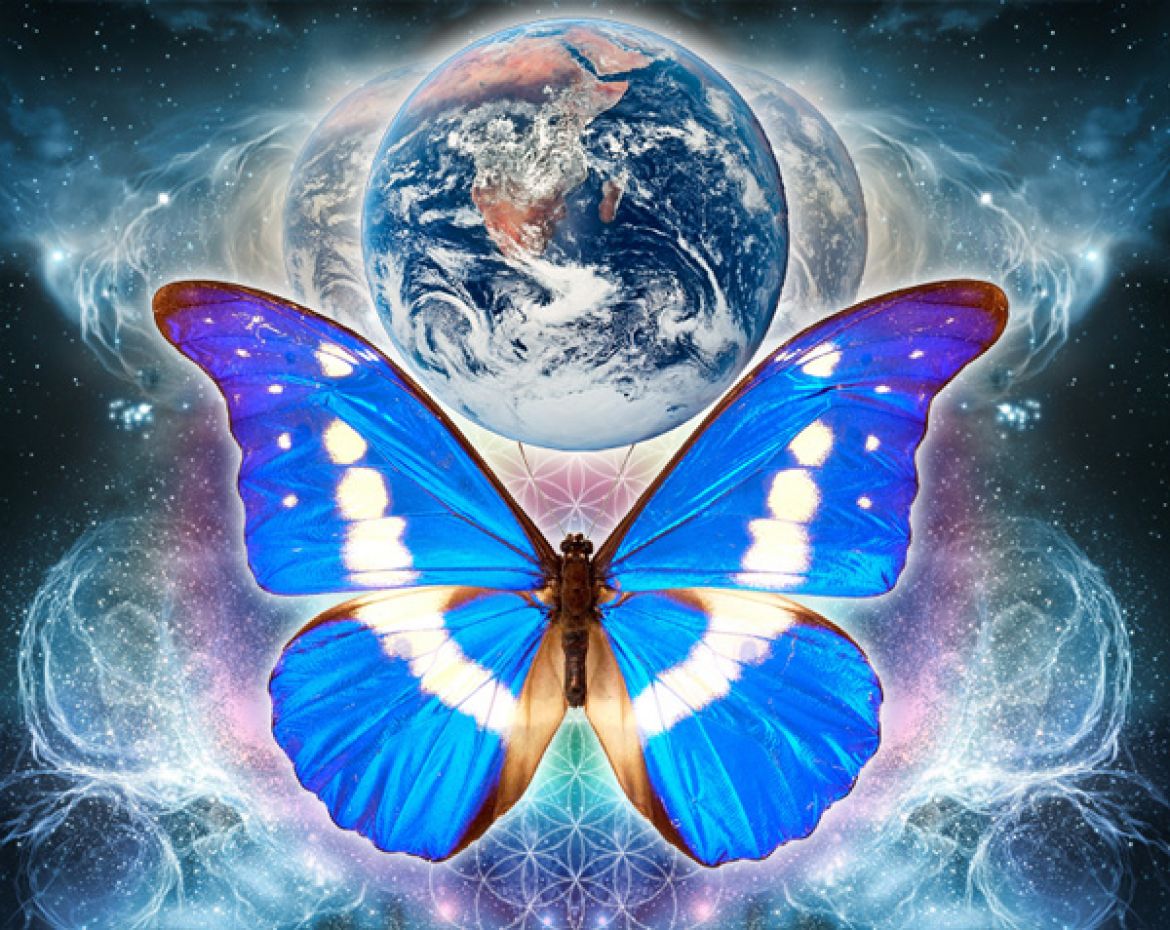 6. КОМПЛЕКСНІСТЬ ПРОГНОЗУ – політичні прогнози мають комплексний характер, оскільки для їх розробки потрібно застосовувати інформацію з інших сфер суспільного розвитку 
 прогноз розробляється в межах певної групи прогнозів, яка називається цільовою групою прогнозів 
міра достовірності прогнозу завжди прямо пропорційна мірі повноти використовуваного матеріалу  з інших галузей, тобто мірі повноти цільової групи прогнозів
провідний напрямок цільової групи становить профіль прогнозу (є предметом дослідження)
допоміжні напрямки утворюють прогнозне тло - сукупність зовнішніх стосовно об'єкта прогнозування умов, що мають суттєве значення для вирішення завдань прогнозу (науково-технічний, демографічний, економічний, соціологічний, соціокультурний, організаційно-політичний, міжнародний)
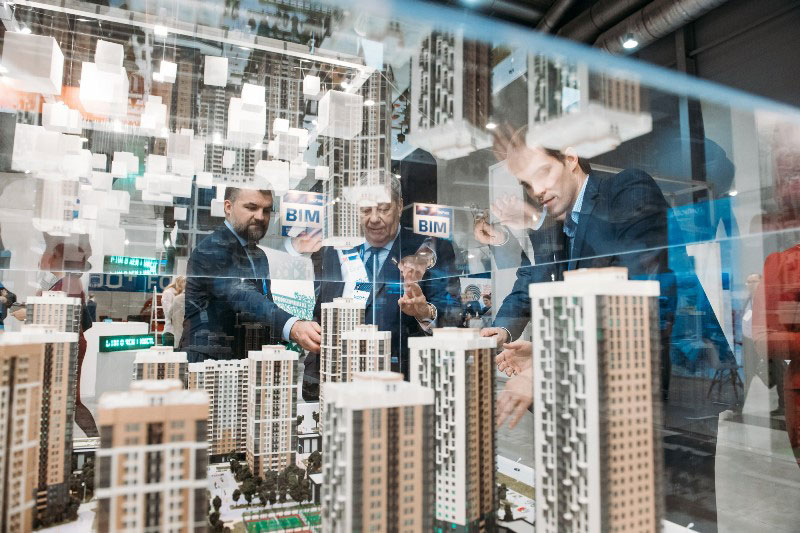 7. АДЕКВАТНІСТЬ – максимальне наближення прогнозної моделі до реальної дійсності
8. РЕНТАБЕЛЬНІСТЬ – ефект від розробленого прогнозу має перевищувати витрати на його розробку
9. УЗГОДЖЕНІСТЬ ПРОГНОЗУ – прогноз має бути взаємопов'язаним із суміжними прогнозами, поєднувати нормативні і пошукові прогнози та різні періоди випередження
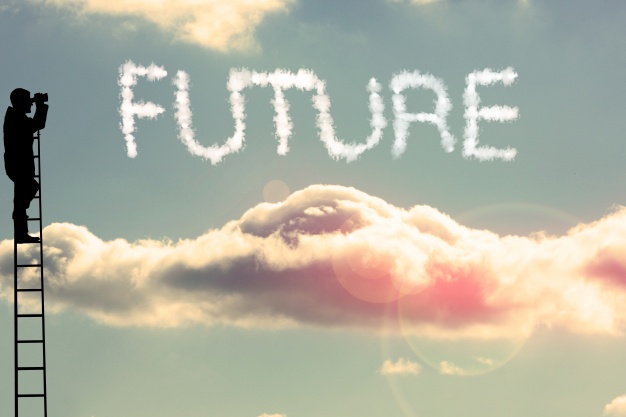 У французькій армії у вересні 2018 р. створили "червону команду", її мета - посилити оборонну здатність країни. До неї увійшли письменники-фантасти. Їх завдання - прогнозувати загрози, які можуть виникнути в майбутньому, розроблювати більш креативні підходи до прогнозування майбутнього, ніж це традиційно роблять військові фахівці, пропонувати сценарії розвитку подій, про які військові стратеги часто навіть не замислюються.  Робота "червоної групи" засекречена. В "червоній команді" працює 4 - 5 письменників-фантастів. Група моделює, як терористичні організації або іноземні держави можуть застосувати сучасні технології проти Франції. При цьому вони використовують рольові ігри та інші техніки моделювання ситуацій. Міністр оборони Франції Флоренс Парлі заявила, що у країни "є всі козирі на руках" для того, щоб бути успішною в гонці інновацій».
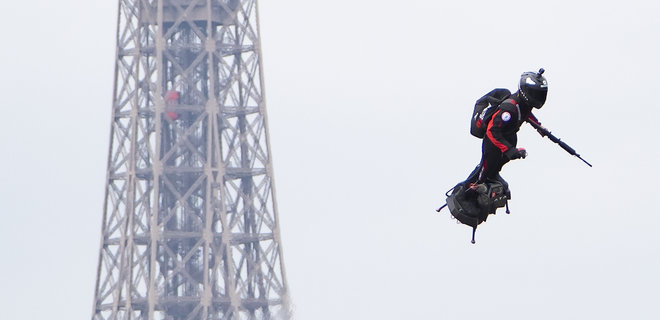 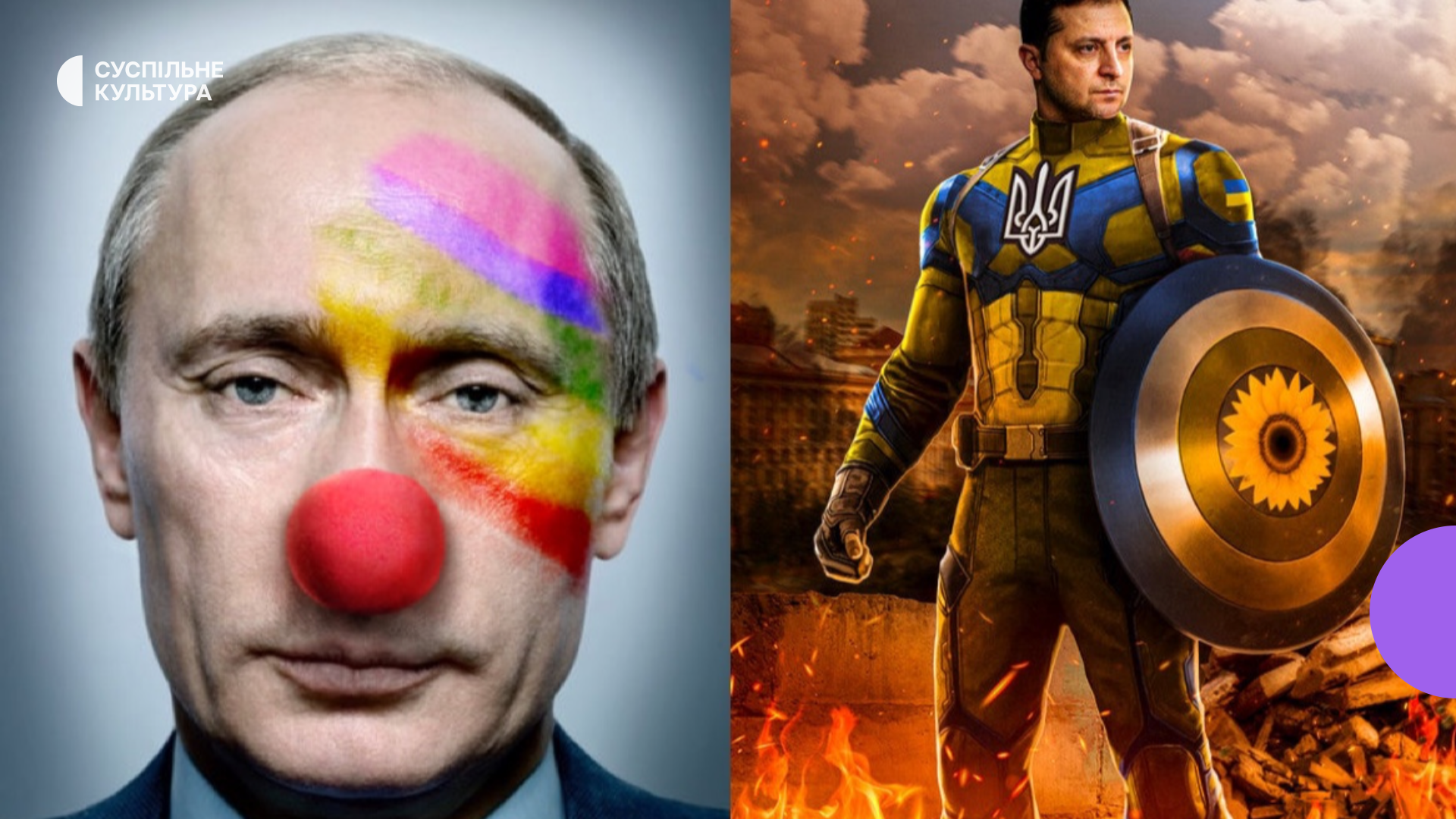 Якщо держава не займається своїм майбутнім сама, то їй доведеться жити у майбутньому, створеному кимось іншим згідно з його власними інтересами і цілями, і в цьому світі їй дістанеться не найкраще місце
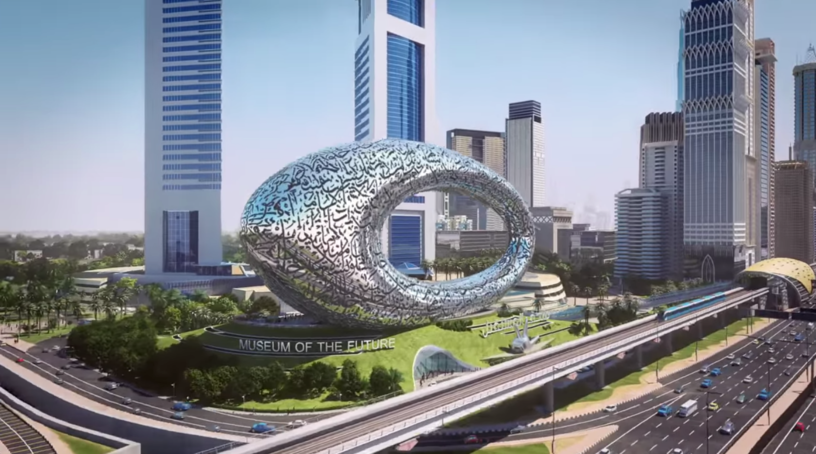 Музей майбутнього в Дубаї (вартість робіт 200 млрд. дол.) "стане іконою майбутнього науки, технологій та інновацій" та "зміцнить позиції Дубаю у найближчі кілька років як глобального центру майбутнього та нових технологій».
https://metinvestholding.com/ua/media/article/muzej-buduschego-v-dubae-poeziya-v-stali
Дякую за увагу!